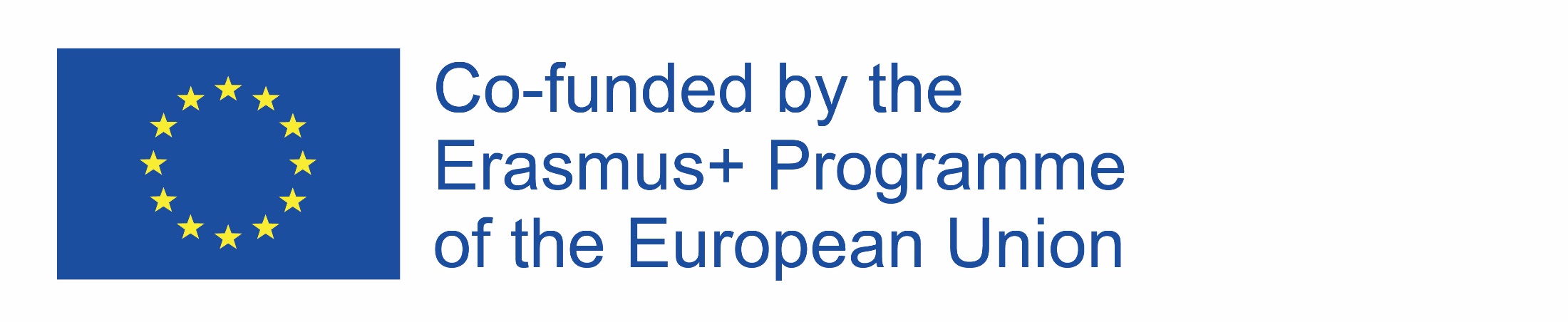 Účasť na voľbách– na príklade volieb do žiackej samosprávy
Web Quest určených pre žiakov druhého stupňa základných škôl so sluchových postihnutím v rámci hodín občianskej náuky.
Vypracovala: Maria Smorąg
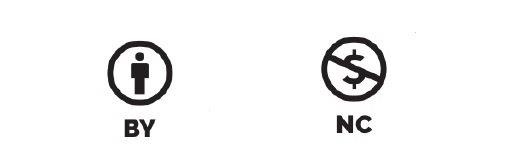 Obsah:
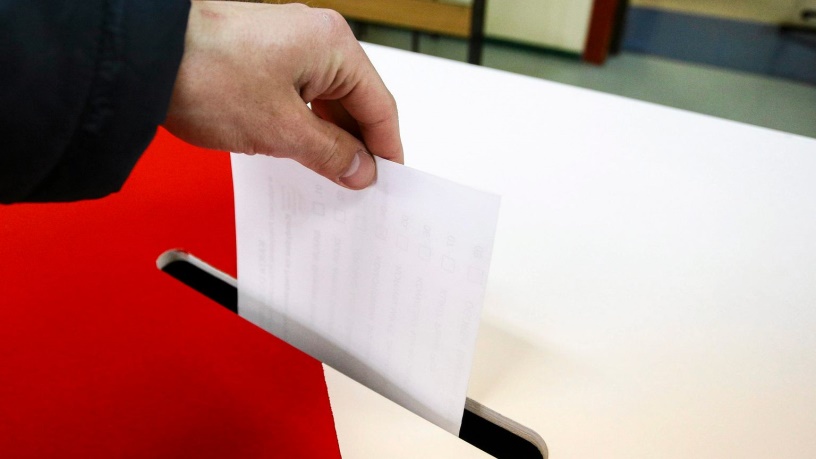 1. Úvod
2. Úlohy
3. Proces
4. Zdroje
5. Vyhodnotenie
6. Záver
7. Poradca pre učiteľa
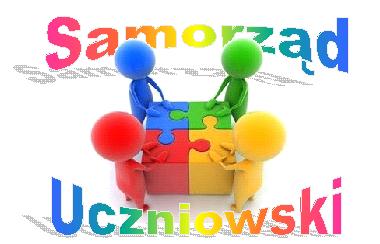 Úvod:
Na Slovensku máme demokratický systém, ktorý je pre občanov najlepšou formou vlády.

Demokracia – znamená „vládu ľudu”, čiže občania štátu rozhodujú, kto by mal v štáte vládnuť(aká strana, prezident), aké zákony sú dôležité pre jej obyvateľov, čo treba zmeniť, aby sa zlepšil život občanov atď.

Účasť občanov na riadení štátu nazývame verejným životom. 
Niekedy si môžeme všimnúť, že dospelí kritizujú vládu, vyjadrujú svoju nepokojnosť napr. organizujú štrajk, protest. 
Aby sme však mali právo kritizovať vládu, treba sa aktívne zúčastňovať volieb a verejného života štátu. Kým začnete pracovať, oboznámite sa s princípmi i právami platnými v demokratickom štáte.
Úvod:
V rámci nášho projektu sa budeme sústreďovať nie len na občanov vo voľbách.

Každý občan by mal poznať zásady demokratických volieb, vedieť kriticky ohodnotiť heslá a volebné programy a vedieť, čím by sa mal riadiť občan pri rozhodovaní, koho bude voliť. 

Vy ešte nie ste plnoletí (nemáte 18 rokov), preto sa naučíte zásady účasti na voľbách na príklade volieb do žiackej samosprávy.
Úvod:
Kým však začneme, nájdite v slovníku alebo na internete význam termínov, ktoré sa objavili na našich prvých snímkach:
Termíny, ktoré si je potrebné overiť:
Verejný život
Demokratický systém
Voľby
Úloha:
Každý občan Slovenskej republiky by mal vedieť, čím sa má riadiť pri rozhodnutiach, ktoré sa týkajú volieb a aký veľký vplyv majú na život občana a celý štát. 
Vaša úloha sa bude skladať z dvoch častí. Cieľom prvej úlohy bude oboznámiť sa so zásadami platiacimi počas volieb a význame volieb v spoločenskom živote. 
Cieľom druhej časti úlohy bude príprava volebnej kampane do žiackej samosprávy na Vašej škole.
Úloha:
1. ČASŤ:
SKUPINOVÁ PRÁCA
Rozdeľte sa na dve skupiny, každá skupina bude musieť vypracovať inú úlohu, s jej realizáciou Vám pomôže učiteľ:
1. skupina – pripraví prezentáciu alebo plagát, ktoré budú obsahovať odpovede na nižšie uvedené otázky:
Vysvetlite pojem voľby a kto sa na nich môže zúčastniť?
Vymenujte a krátko opíšte zásady volieb (5 – základných zásad). 
Kde a ako hlasujú občania?
Kto sa môže zúčastniť hlasovania?
Úloha:
2. skupina– pripraví prezentáciu alebo plagát na tému:
Čím je volebná kampaň? 
Aké výhody pre občanov prináša účasť na voľbách? 
Príklad volebných hesiel a spotov z predchádzajúcej volebnej kampane (prezidentské alebo parlamentné voľby).
Úloha:
Prvá časť úlohy má pomôcť pri vypracovaní druhej časti úlohy. V tejto časti budete pripravovať volebnú kampaň do žiackej samosprávy na Vašej škole. 
2. časť
1. skupina– Budete hrať úlohu Volebnej komisie, Vaše úlohy:
Určiť termín volieb
Určiť, kto sa na nich môže zúčastniť (všetci žiaci, žiaci a učitelia)
Určiť termínu prihlasovania sa kandidátov a podmienok, ktoré musia splniť(napr. dobre známky, vzorné správanie atď.)
Určiť zloženie volebnej komisie, voľba predsedu
Určiť času trvania volebnej kampane a jej princípov 
Príprava volebných zoznamov, hlasovacích miest, hlasovacích lístkov, urien
Všetky tieto informácie sa musia nachádzať na plagátoch alebo kartičkách vytlačených na počítači (čitateľné písmo)
Úloha:
2. Skupina- Vašou úlohou je pripraviť volebnú kampaň pre predsedu žiackej samosprávy. Vašou úlohou bude:
Vytipovať kandidátov na predsedu žiackej rady (jedného z Vás)
Príprava plagátov propagujúcich Vášho kandidáta (jeho vlastnosti, študijné výsledky, fotografia alebo obraz kandidáta). Kandidát musí mať pripravený volebný program (čo chce robiť pre žiakov škole, v období, keď bude predsedom).
Proces – pracovný plán:
Proces:
Informácie potrebné na prípravu úlohy hľadajte na uvedených internetových stránkach alebo iných Vám známych stránkach.
Prvá časť úlohy – prezentácia – môže byť pripravená pomocou počítačového programu Power Point alebo na kartónovom papieri s veľkosťou minimálne A3. Práca musí byť estetická (pekne urobená). Na každej prezentácií musí byť uvedená:
1. Téma (iná pre každú skupinu),
2. Mená a priezviska žiakov, ktorí ju pripravili,
3. Spracovanie témy podľa požiadaviek,
4. Každá skupina samostatne prezentuje svoju prácu,
5. Každá skupina prezentuje svoju prácu pred celou triedou.
Pri používaní zdrojov sa snažte písať vlastnými slovami alebo použite obrázky, vkladajte fotografie, ktoré nahradia slová. Definície neprepisujte bez toho, aby ste ich pochopili.
Proces:
V druhej časti úlohy pripraví každá skupina plagáty a informácie v súlade so smernicami. Vašou úlohou bude v skupinách pripraviť volebnú kampaň.
Buďte kreatívni, zapisujte si alebo kreslite všetko, čo Vás napadne.  Ak budete mať problém zapisovať si svoje nápady, požiadajte o pomoc učiteľa.
V tejto časti úlohy bude učiteľ hodnotiť predovšetkým Vašu nápaditosť a schopnosť pracovať v skupinách.
Zdroje:
https://sk.wikipedia.org/wiki/Demokracia
https://sk.wikipedia.org/wiki/%C5%BDiacka_%C5%A1kolsk%C3%A1_rada
https://www.rmzk.sk/old/docs/prirucka_zsr.pdf
https://dennikn.sk/blog/693677/demokraticka-slovenska-skola-pravdivy-pribeh/
Vyhodnotenie:
Vyhodnotenie:
Hodnotenie:
Záver:
Pri realizácií tohto projektu ste mali možnosť využiť informácie z rôznych internetových zdrojov a oboznámiť sa so zásadami bezpečného využívania internetu.
Spoznali ste nové termíny dôležité pre každého občana, napr.: voľby, volebná kampaň, volebný spot, verejný život, demokracia.
Dozvedeli ste sa, aké dôležité sú voľby pre občanov, ako veľa môžu zmeniť.
 Spoznali ste zásady správneho hlasovania, v rámci toho aj volieb do žiackej samosprávy. 
Dozvedeli ste sa aké náročné a zodpovedné je pripraviť volebnú kampaň v svojej škole.
Záver:
Zistili ste, koľko úsilia treba venovať tomu, aby ste sa pripravili na voľby do žiackej samosprávy
Spoznali ste zásady spolupráce v skupine, zásady dobrej komunikácie.
Uverili ste v seba samého, spoznali ste svoje možnosti a seba navzájom.
Pri prezentácií svojej úlohy ste spoznali zásady autoprezentácie a vyskúšali ste si, aké to je vystupovať na verejnosti.
Poradca pre učiteľa:
1. Pred začiatkom projektu dôkladne oboznámte žiakov s obsahom úloh a prispôsobte spôsob komunikácie možnostiam žiaka.
2. Informujte žiakov o zásadách bezpečného využívania internetu. Učiteľ by mal so žiakmi prejsť internetové zdroje a pomôcť mu ich pochopiť.
3. Prvou časťou projektu je prezentácia alebo plagát, ktorý by žiaci mali pripraviť na hodinách v škole (v závislosti od intelektuálnych možností žiakov). Učiteľ by im mal pomôcť pripraviť pracovný plán pre obe skupiny, ktorý im pomôže pri realizácií projektu.
4. Druhá časť úlohy by mala byť vo veľkej miere vypracovaná na školských hodinách. Doma môžu pripraviť letáky, plagáty, inzeráty (na základe predchádzajúcich inštrukcií).
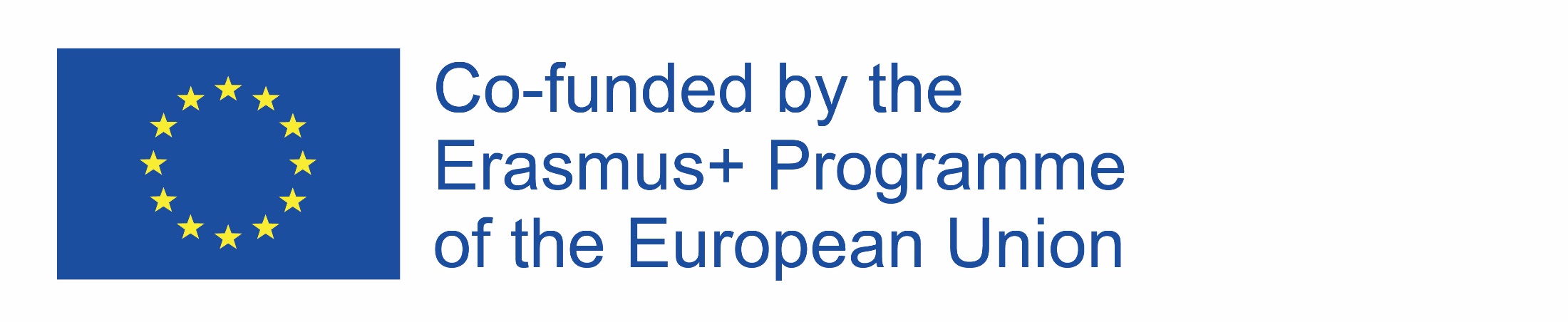 Poradca pre učiteľa:
5. V závislosti od potrieb môže učiteľ žiakom pomáhať. Predovšetkým v prvej časti úlohy je dôležité pripomínať žiakom, aby uvádzali definície zo zdrojov. Ak im nestačia slová, môžu ich nahradiť kresbami, fotografiami, vystrihnutými obrázkami z novín.
6. Učiteľ by mal žiakom pripomínať, že musia tak napísať svoje úlohy, aby ich potom mohli zrozumiteľne predstaviť celej triede.
7. V závislosti od možností žiakov by učiteľ mal na projekt určiť od 3 do 4 týždňov (spolu s prezentáciou projektu).
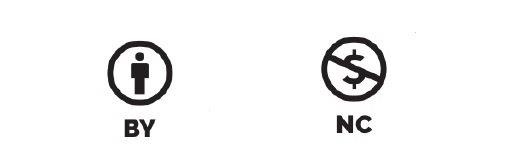